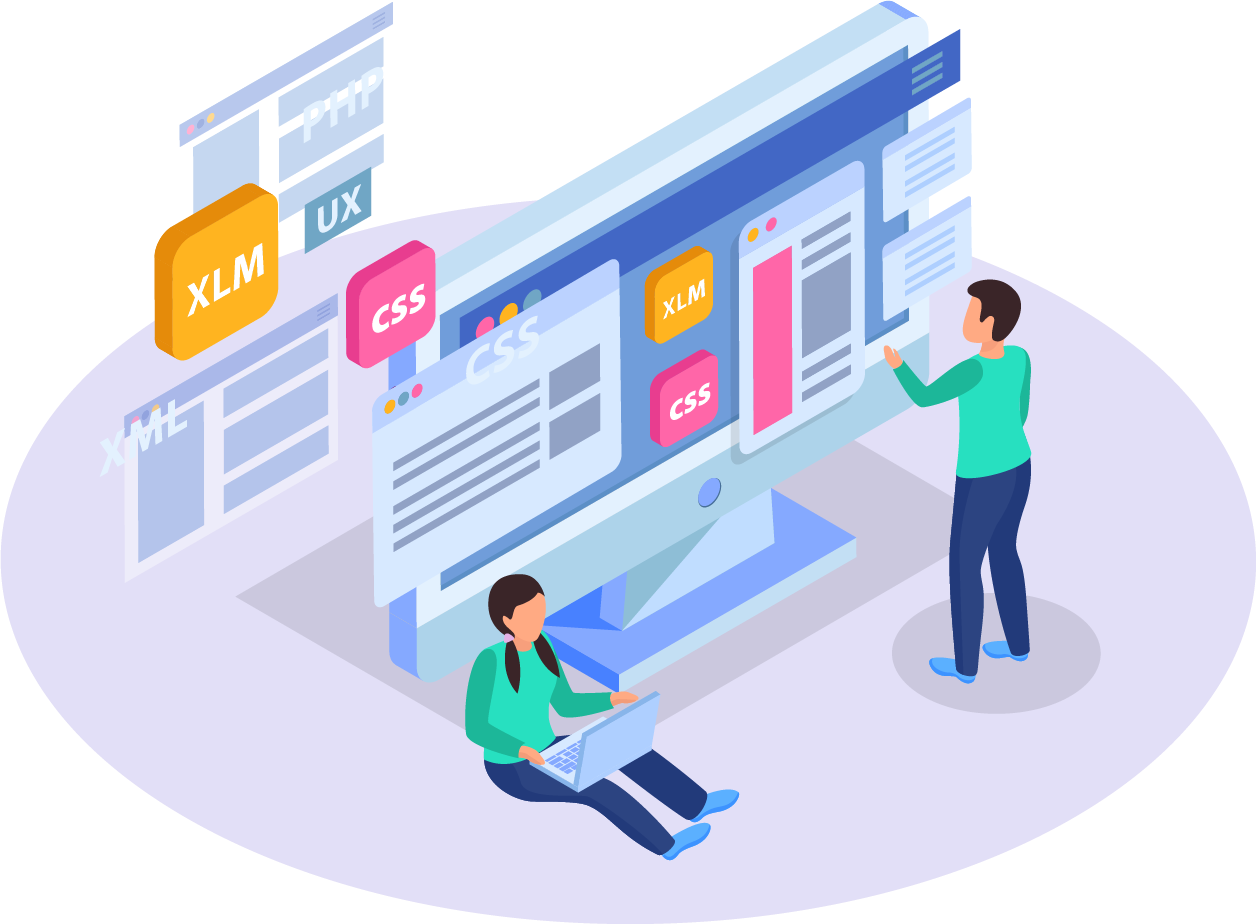 PHP FUNDAMENTALS
👋👋
Variable, Data Type, Operator
ICT 2nd Semester
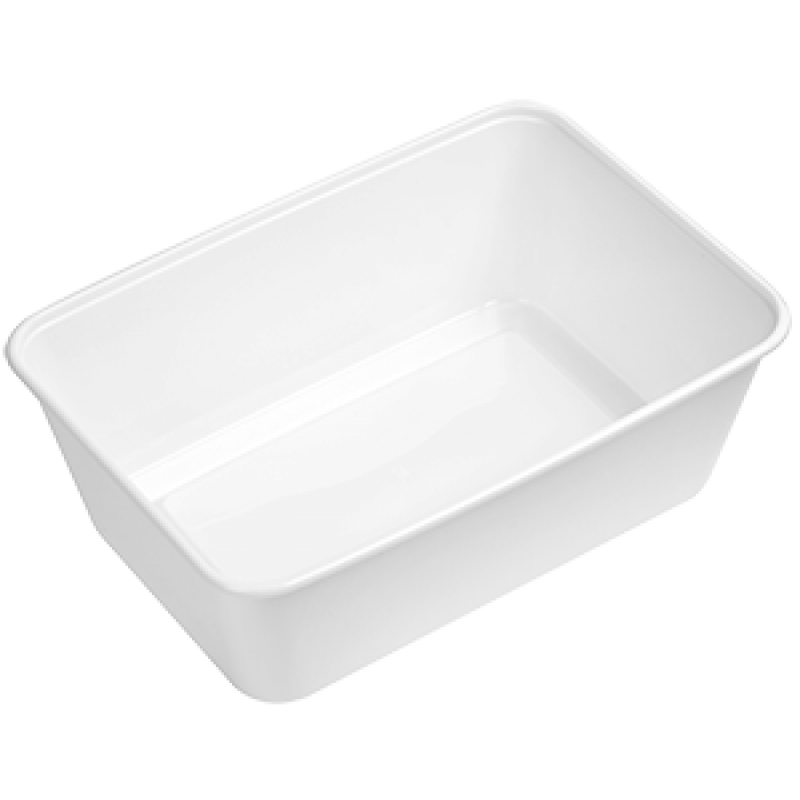 Apa ini?? Fungsi nya apa?
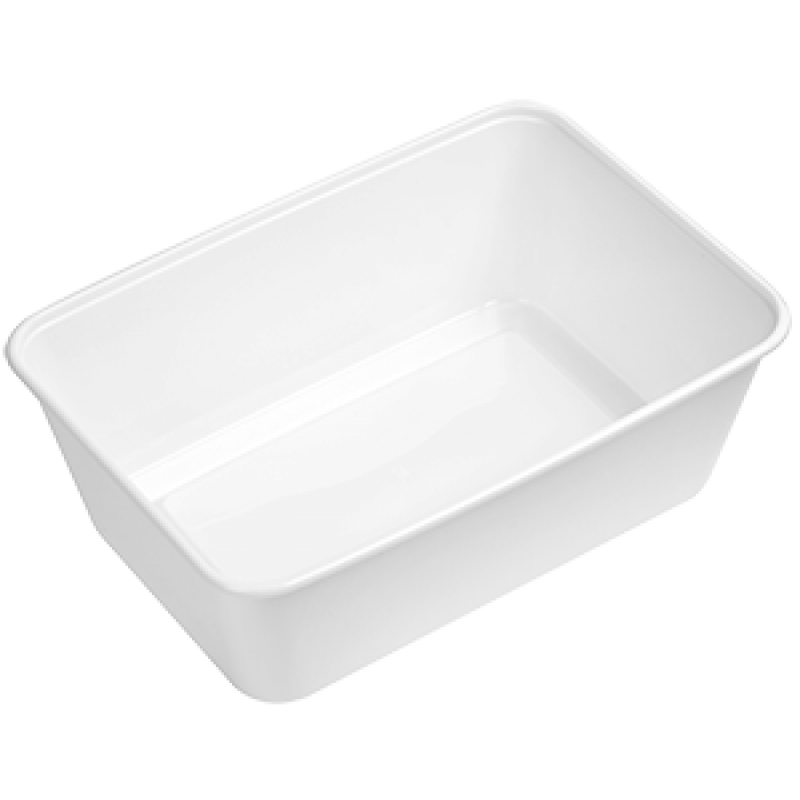 Menyimpan Makanan
Menjaga aroma makanan tidak keluar
Menyimpan Barang
Menyimpan rasa yang tak bisa diutarakan :D
Menjaga makanan biar tidak tumpah
Wadah/Tempat
What is Variable?
P
A variable in a program is used to store a value or data that can be used later in a program.
H
formula
P
$variable_name = value;
$number = 10;
$submit = $_POST[‘submit’]
Rules of Variable
P
The variable name must start with the dollar sign ($).
The first character after the dollar sign ($) must be a letter (a-z) or the underscore ( _ ).
The remaining characters can be underscores, letters, or numbers.
The first character after the dollar sign ($) cannot be a number
H
P
Rules of Variable
$number
$NUMBER
$nama_siswa
$_siswa
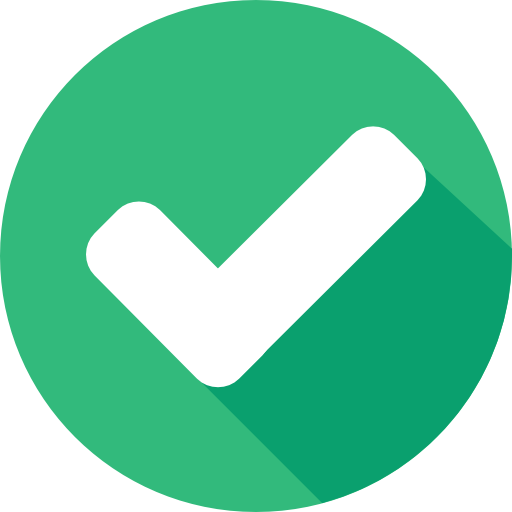 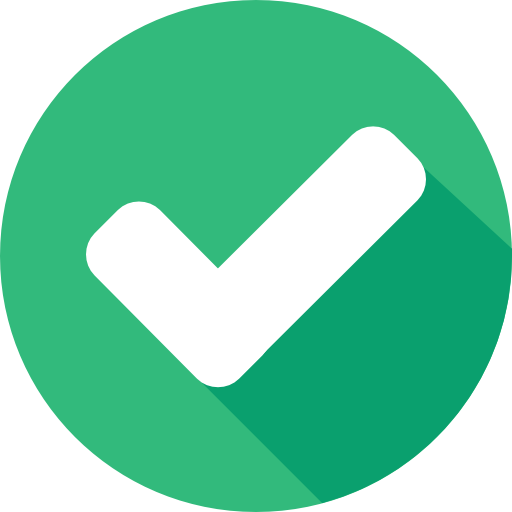 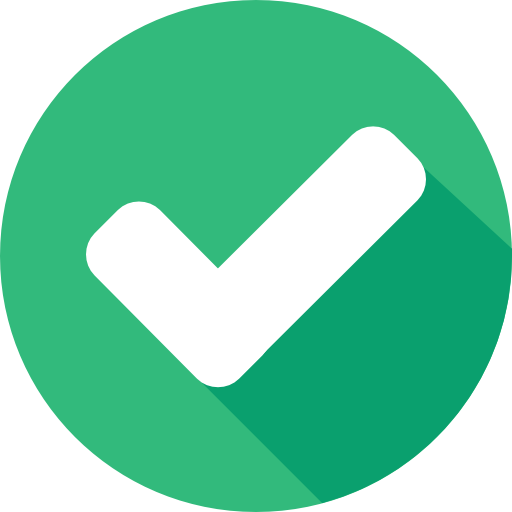 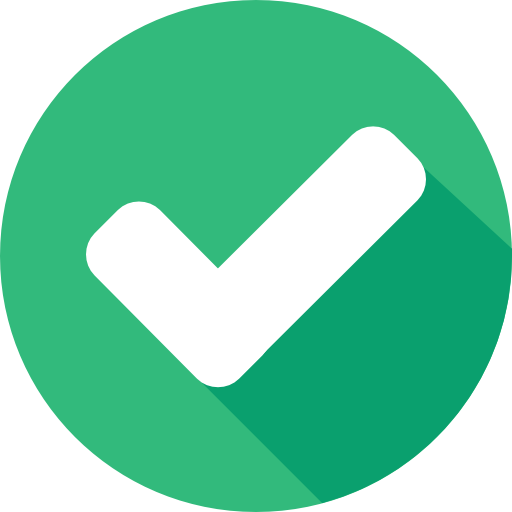 $12number
$13-chair
$alamat siswa
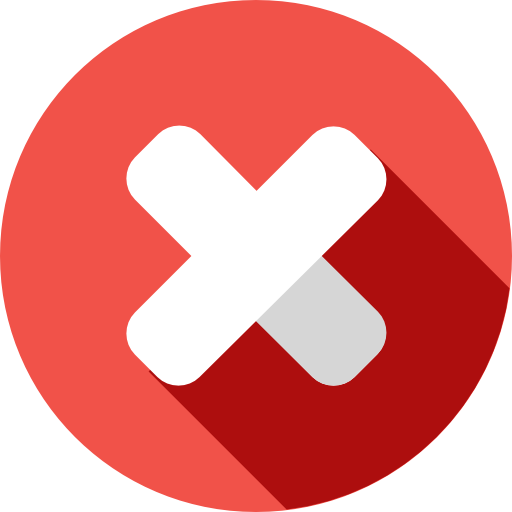 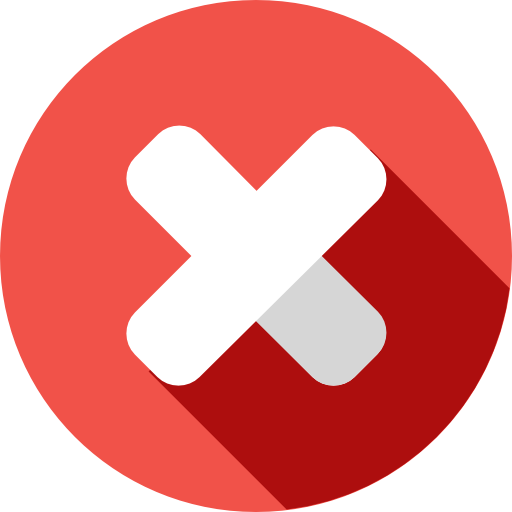 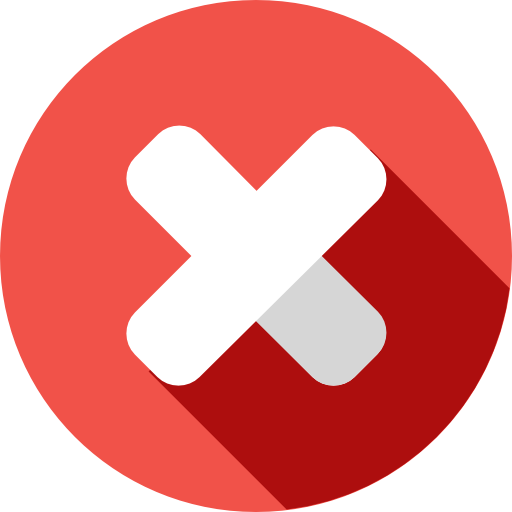 Value/ Data
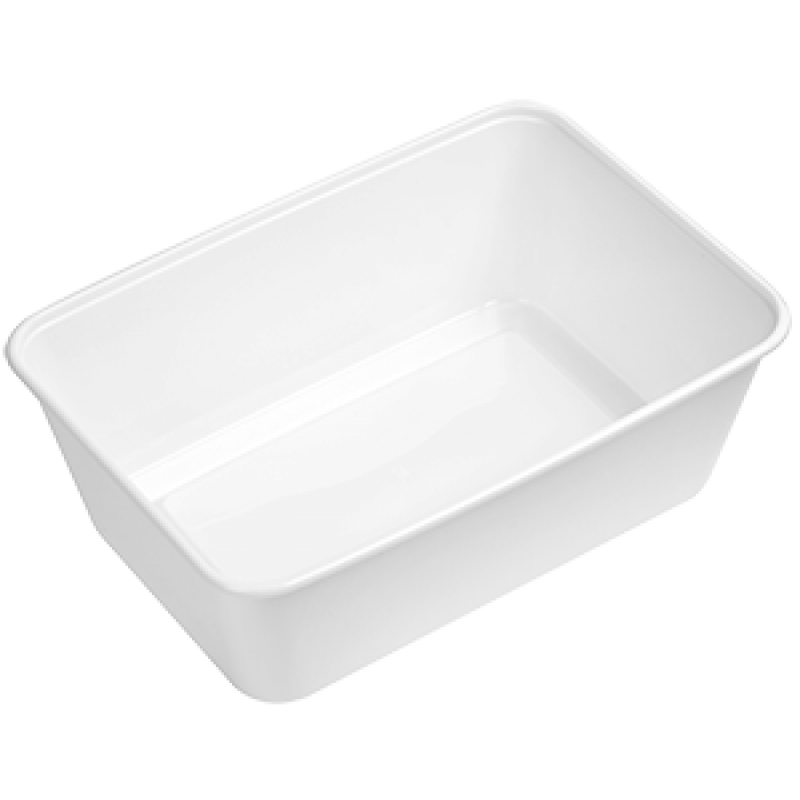 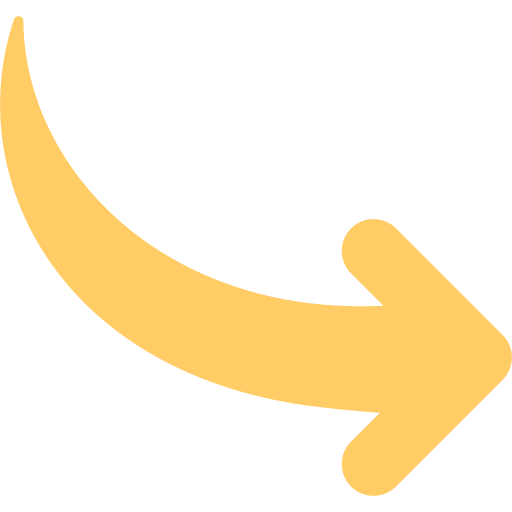 Mempunyai beberapa tipe
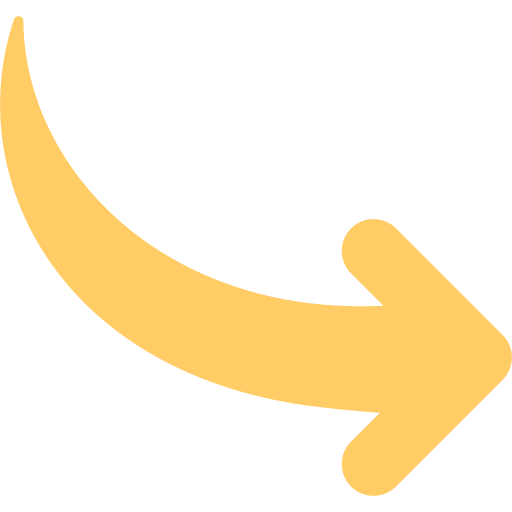 Variable
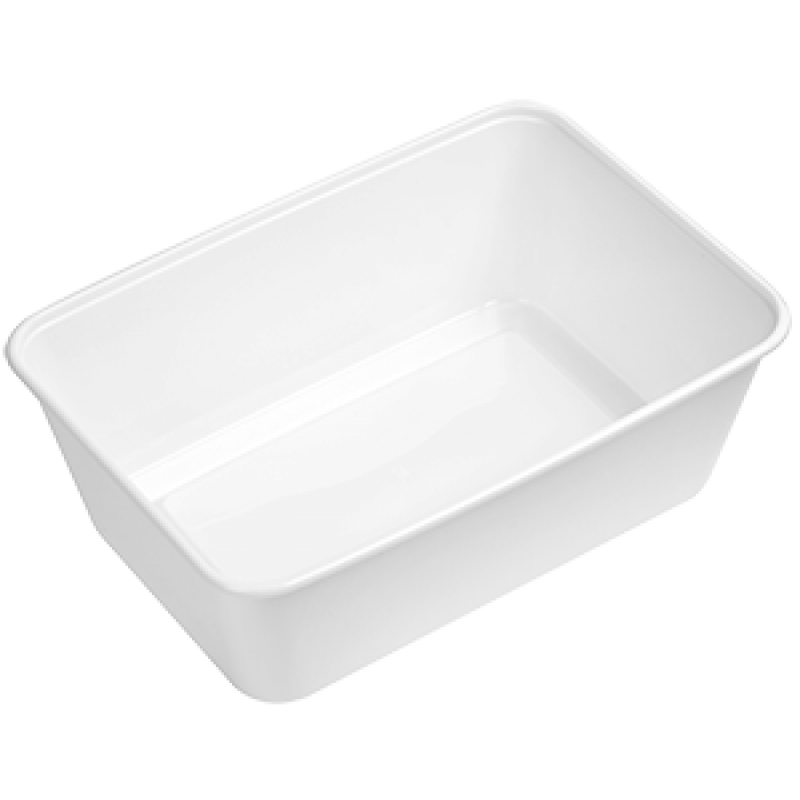 Data Type of the value
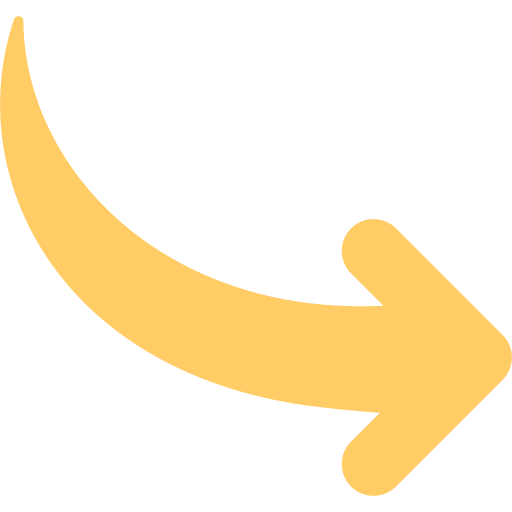 Variables can store data of different types
Integer
Float
String
Boolean
Array
Object
NULL
Resource
Integer (angka)
P
An integer data type is a numeric data type used to express integers.
H
Example
P
$number = 12;
$nis = 990221;
Float (desimal)
P
A float is a number with a decimal point or a number in exponential form
H
Example
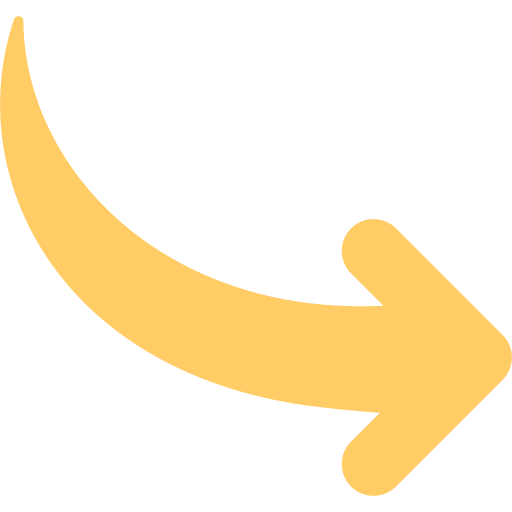 P
$number = 0.5;
$discount = 0.75;
float dituliskan dengan titik (.) bukan koma (,)
String (text)
P
A string is a sequence of characters, like "Hello world!"
H
Example
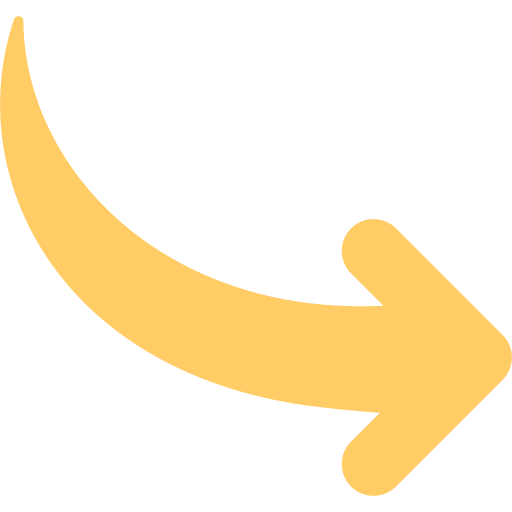 $student_name = “Amara Shafa”;
$class = ‘X MIPA 12’;
P
Bisa menggunakan kutip satu (‘ ‘) atau dua (“ “)
Boolean (binary)
P
Boolean data types are data types that are used to declare true or false values
H
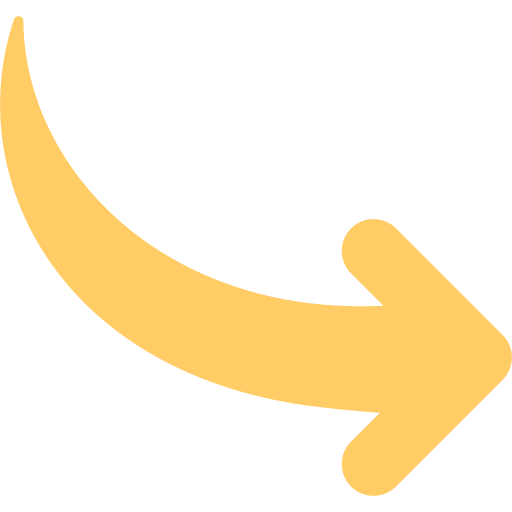 Example
P
$benar = true;
$salah = false;
Boolean lebih sering digunakan untuk Operasi Logika
QUICK QUESTION!
Mention the variables' writing rules!
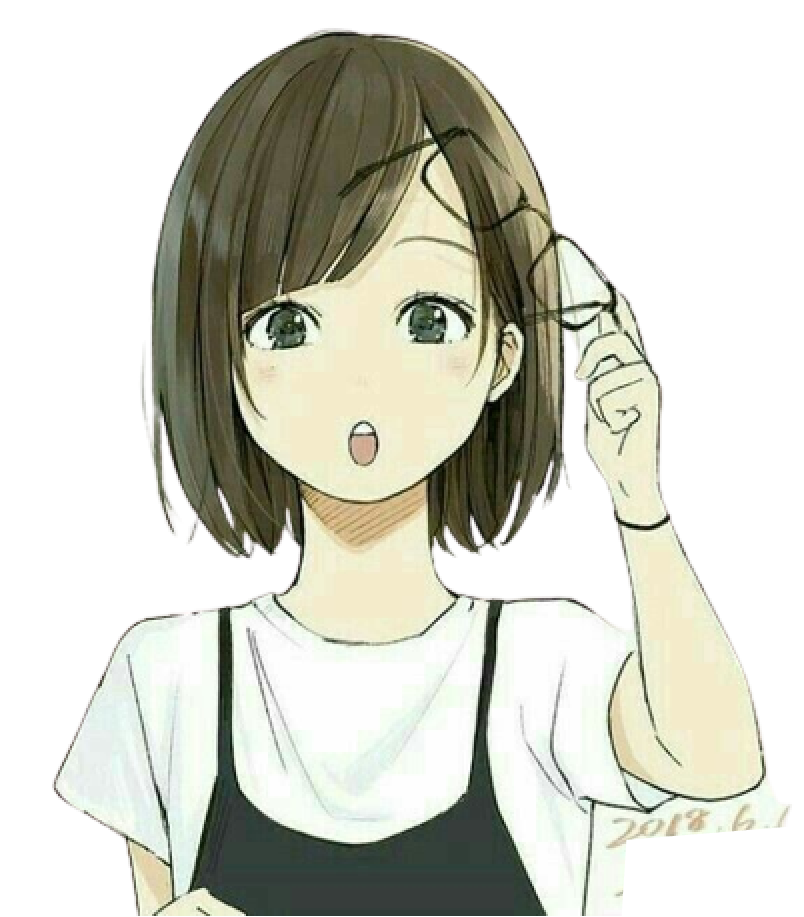 Code Demo
Variable and Data Type
Open your XAMPP and Code Editor. Then Create a new folder “chapter2” in htdocs folder
4 x 3 = ???
a = 12
b = 5
a + b = ???
apakah
a > b ??
4 x 3 = ???
Operand
Operator
nilai asal yang digunakan didalam proses operasi
instruksi yang diberikan untuk mendapatkan hasil dari proses tersebut.
Operators
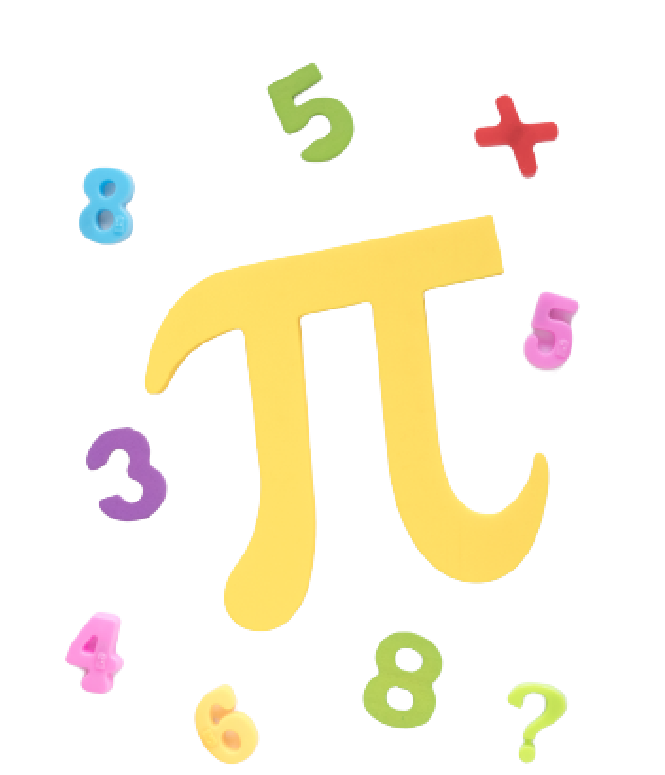 Operators are the symbols used to perform operations on a value and a variable.
Arithmetic operators
Assignment operators
Comparison operators
Increment/Decrement operator
Logical operators
String operators
Arithmetic Op.
P
The arithmetic operators require numeric values.
H
P
Assignment Op.
P
Assignment operator ( = ) assigns a value to a variable and returns a value
H
P
Assignment Op.
P
Example
H
$number = 10
$numberbaru = $numberlama + 40
$numberbaru = 10 + 40
$numberbaru= 50
$number = 10;
$number += 40;

echo $number;
P
Comparison Op.
P
Comparison operators allow you to compare two operands. A comparison returns a Boolean value
H
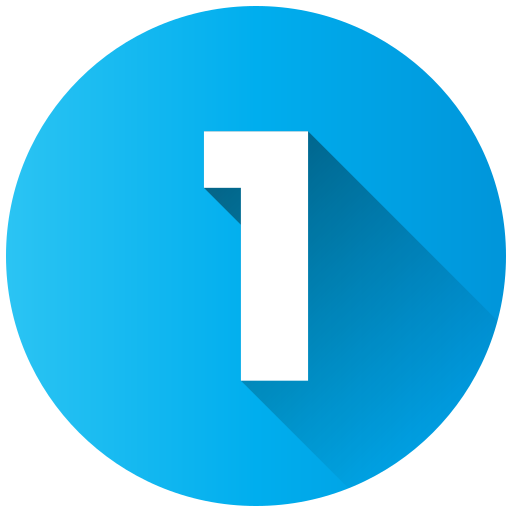 P
Comparison Op.
P
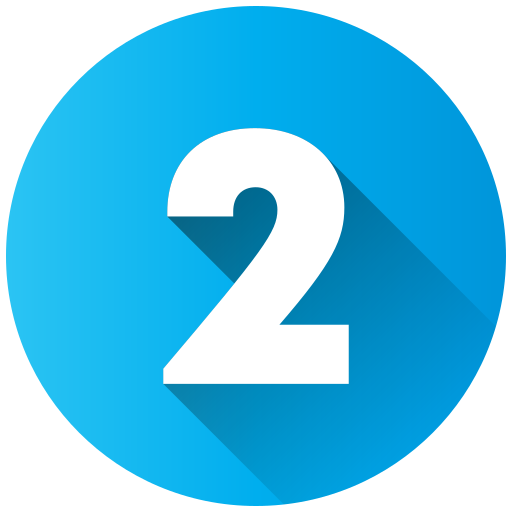 H
P
Comparison Op.
Example #1
Example #2
$first = 10;
$second = 50;

$logic = $first > $second;
//Jawaban: FALSE
$x = 50;

$logic = $x > 50;
//Jawaban: FALSE
Logical Op.
P
Logical operators allow you to construct logical expressions. A logical operator returns a Boolean value.
H
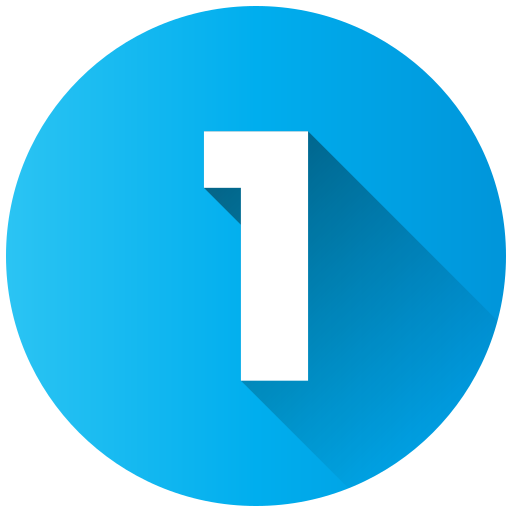 P
AND (&&)
P
The logical AND operator accepts two operands and returns true if both operands are true; otherwise, it returns false.
H
Logika AND hanya menerima “perintah” ketika semua kondisi bernilai BENAR / TRUE
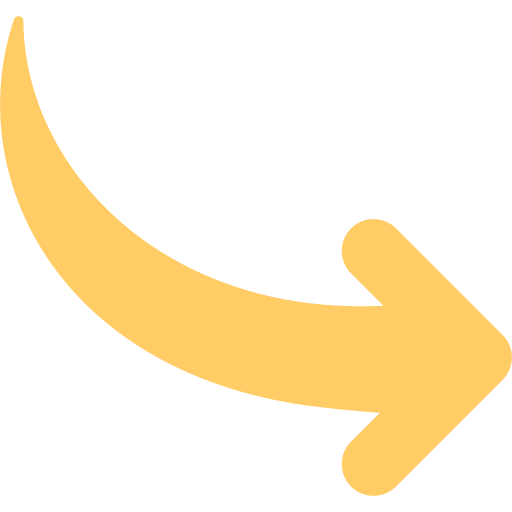 P
Case AND
Ibu ingin menggoreng Tahu. Kamu diminta untuk membeli Minyak dan Tahu ke Warung sebelah karena persediaan Minyak dan Tahu di rumah habis
TIDAK!
Apakah kalian cukup membeli Tahu saja untuk membuat Tahu Goreng?
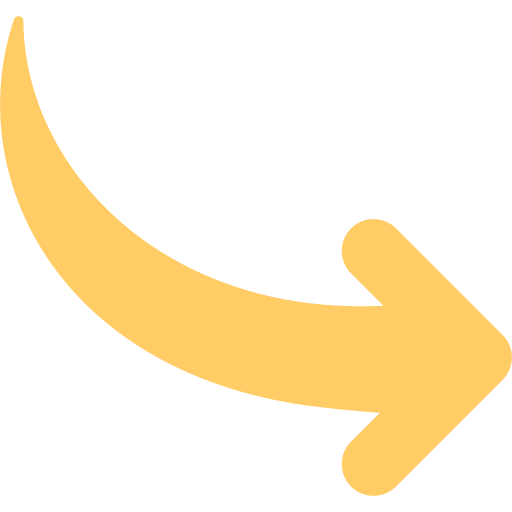 Kalian harus membeli keduanya untuk membuat tahu goreng
Apakah kalian cukup membeli Minyak saja untuk membuat Tahu Goreng?
(Minyak && Tahu):
Tahu Goreng
OR (||)
P
The logical OR operator accepts two operands and returns true if either operand is true; otherwise, it returns false.
H
True jika minimal satu atau kedua pernyataan bernilai true. False jika keduanya bernilai false.
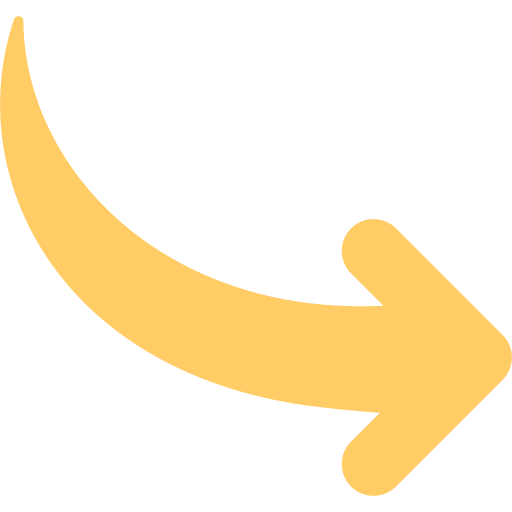 P
Case OR
Kamu ingin membeli Lauk untuk makan siang berupa Ayam Goreng atau Telur Dadar. Apabila salah satu lauk tersebut habis, kamu masih bisa makan dengan salah satu lauk tersebut
Boleh sekali
Apakah bisa beli Ayam Goreng saja walaupun Telur dadarnya habis untuk makan siang?
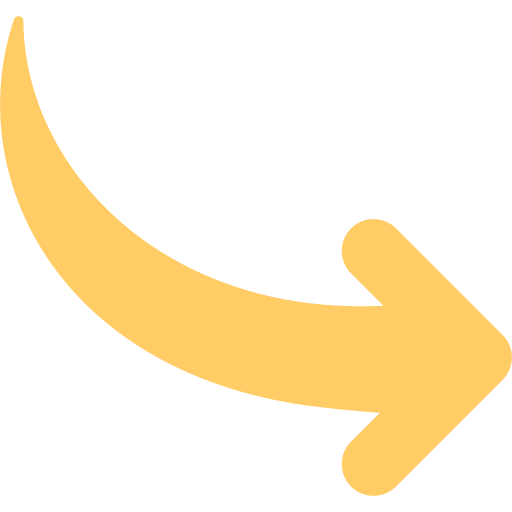 Kalian bisa pilih salah satu lauk untuk makan siang karena Pilihannya OR
Apakah bisa beli Telur dadar saja walaupun Ayam gorengnya habis untuk makan siang?
Code Demo
Operators
Open your XAMPP and the Code Editor.
Let’s code
PHP FUNdamentals
Open your modul Chapter 2 and do the Practice Section
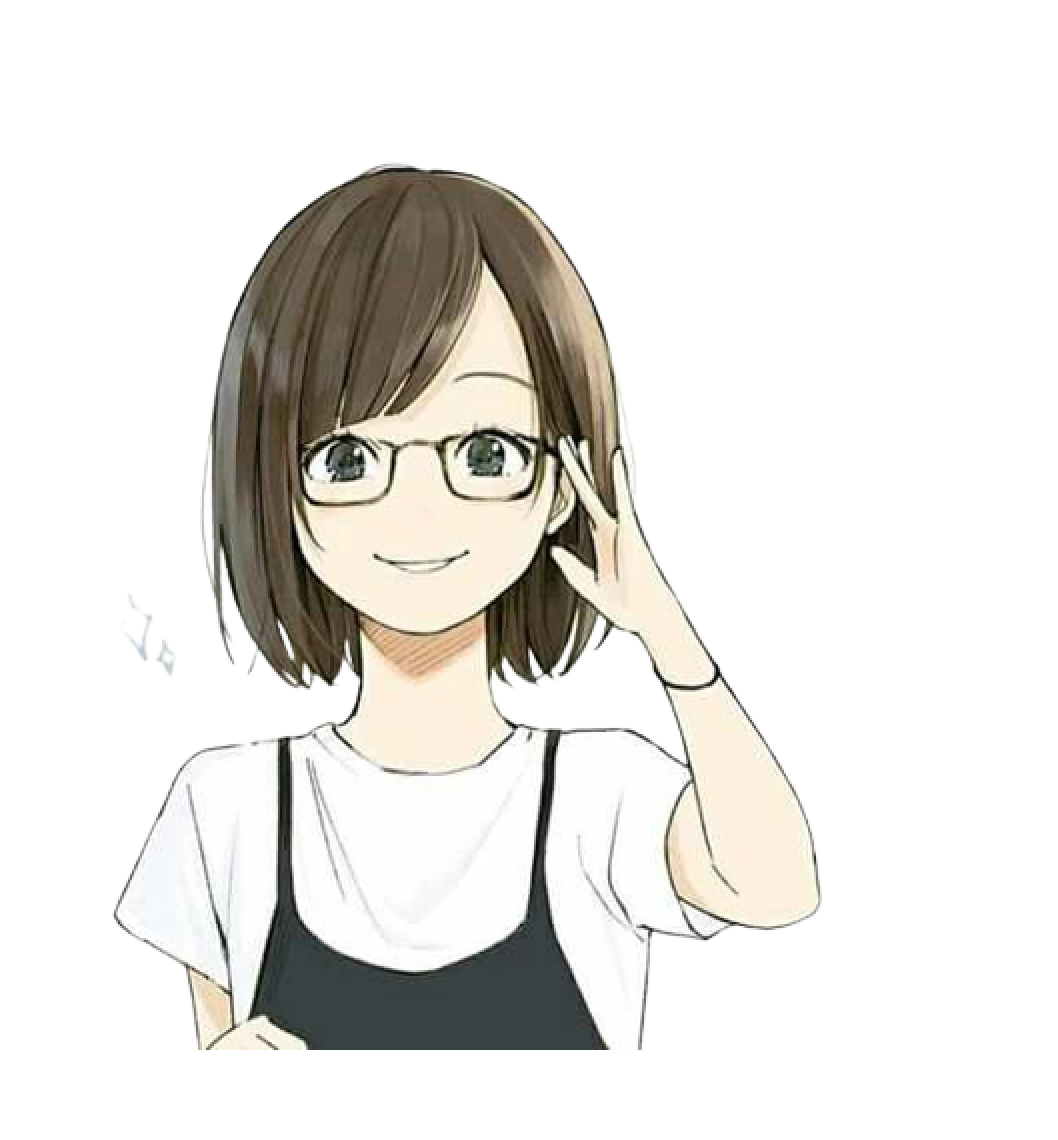 Exercise
Let’s do the exercise 1 in Chapter 2
Kerjakan latihan 1 di selembar kertas